Protecting Older Virginians from Medicare Fraud
VA Coalition for the Prevention of Elder Abuse
25th Annual Conference
May 29, 2019
Presented by:
Marly Santoro, Virginia SMP Director
Who is Affected by Healthcare Fraud?
Taxpayers
The U.S. Government Accountability Office (GAO) says that the Centers for Medicare and Medicaid Services (CMS) loss about $60 billion in 2015

Beneficiaries
Higher premiums
Less money for needed benefits
Quality of treatment

THIS IS A SMALL PERCENTAGE OF OVERALL HEALTH CARE FRAUD TOTALS!!!
What is Healthcare FRAUD?
Intentionally billing for services that were not received or billing for a service at a higher rate than is actually justified
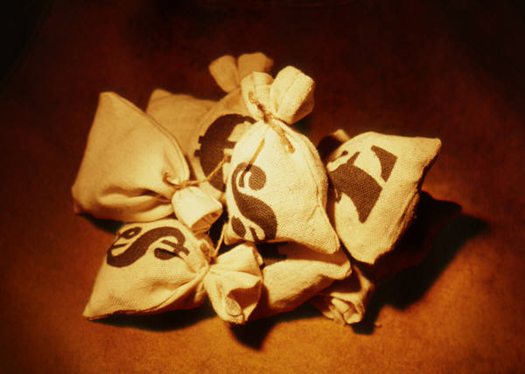 Medical identity theft
Consequences of Healthcare Fraud
Health impact
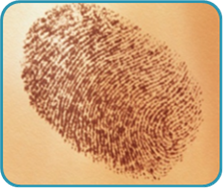 Personal financial losses
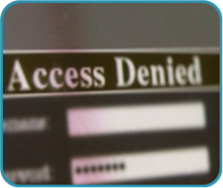 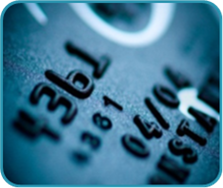 [Speaker Notes: Healthcare fraud, errors, and abuse can also cause serious personal consequences for beneficiaries, such as medical identity theft, negative health impacts, and personal financial losses. 

Medical Identity Theft
Medical identity theft occurs when a beneficiary’s Medicare/Medicaid number is misused, either by a provider, a supplier, or by someone posing as the real beneficiary in order to receive medical care. Such Medicare numbers are considered “compromised.” Medicare numbers are for life, even if stolen or misused, so a beneficiary whose number is compromised may be affected forever by false claims against his or her Medicare number. 

Health Impact 
Receiving health care from a fraudulent provider can mean the quality of the care is poor, the intervention is not medically necessary, or worse: The intervention is actually harmful. A beneficiary may later receive improper medical treatment from legitimate providers as a result of inaccurate medical records that contain: 
False diagnoses 
Records showing treatments that never occurred
Misinformation about allergies
Incorrect lab results
Additionally, because of inaccurate or fraudulent claims to Medicare/Medicaid, beneficiaries may be denied needed Medicare benefits. For example, some products and services have limits. If Medicare thinks such products and services were already provided, they will deny payment. 

Personal Financial Losses
Healthcare fraud, errors, and abuse can all result in higher out-of-pocket costs for beneficiaries, such as copayments for health care services that were never provided, were excessive, or were medically unnecessary. Beneficiaries may also find themselves stuck with bills for services from providers who should have billed Medicare but instead billed the beneficiary for the entire cost of that service. Finally, because Medicare numbers also contain Social Security numbers, financial fraud can be a side effect of having one’s Medicare number compromised. Medicare numbers are as valuable as Social Security numbers to thieves who wish to set up credit card accounts with someone else’s identity.

Also, there may be legal consequences for beneficiaries who are complicit in fraud and abuse, since participating in schemes to defraud Medicare is illegal!]
Senior Medicare Patrol (SMP)
Mission is…   
	to empower and assist Medicare beneficiaries, their families, and caregivers 
	to prevent, detect, and report health care fraud, errors, and abuse 
	through outreach, counseling, and education.
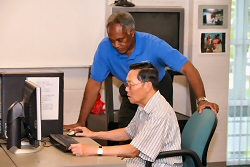 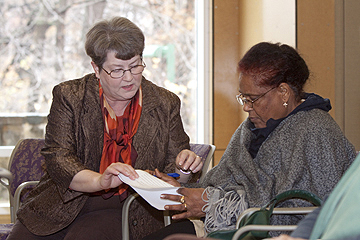 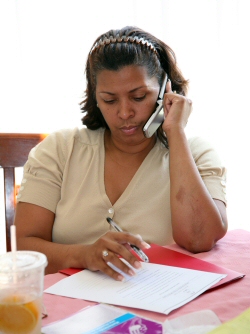 5
[Speaker Notes: Education and prevention are at the core of the Senior Medicare Patrol program, as demonstrated by its mission: (read the slide)]
Senior Medicare Patrol (SMP)
In 1997 - Administration for Community Living (ACL) established 12 demonstration projects
Recruit and train retired professionals to identify and report errors, fraud, and abuse
Health Insurance Portability and Accountability Act of 1996 
Established Health Care Fraud and Abuse Control (HCFAC) Program
HCFAC
Coordinate federal, state, and local law enforcement activities with respect to healthcare fraud and abuse. 
ACL provides HCFAC funds for the SMP Program
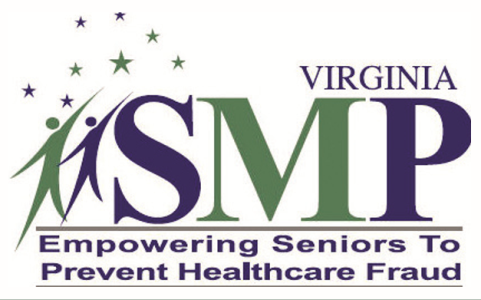 SMP Program Today
Includes 54 project grants in all states, the District of Columbia, Puerto Rico, Guam and the U.S. Virgin Islands
In Virginia
Virginia SMP Administered by the Virginia Association of Area Agencies on Aging (V4A)
Partner with 25 AAA’s
57 Virginia SMP Volunteers
Virginia SMP
Disseminate fraud prevention through media, outreach campaigns, community events
Train volunteers and AAA partners
Host 1-800 fraud hotline
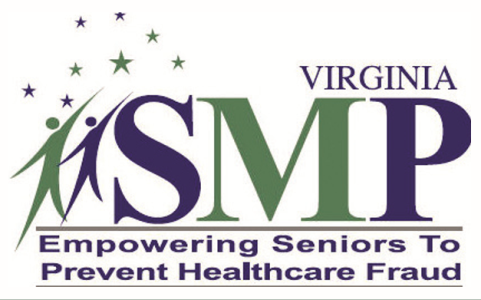 Virginia SMP Performance Measures
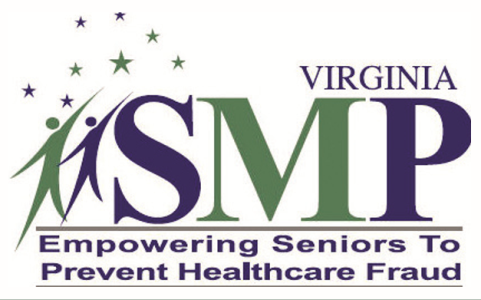 Common Healthcare Scams
Senior citizens are most vulnerable to health care scams. People will call as health care representatives to gain access to their financial and personal identification information.
HOW DO THEY DO IT???
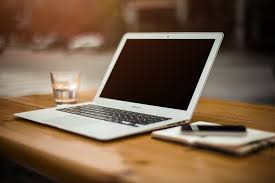 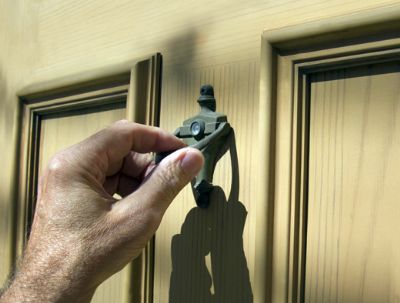 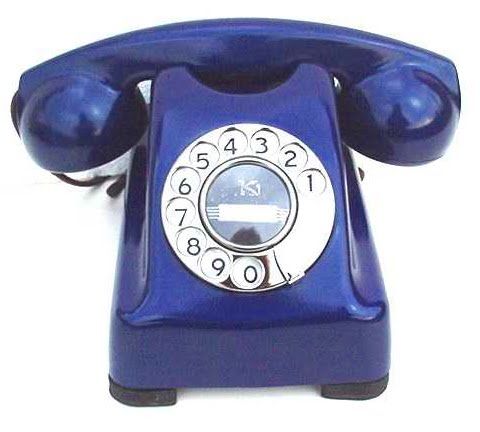 Healthcare Scam Trends:
Informing that you are eligible for OR that your doctor has recommended a specific medical device or service for you.  Recent scams include offers for back/knee braces, catheters, stair climbers, mobility devices, etc. 

Spoofing of 1-800 Medicare Hotline

Offering a “FREE” medical service – 
   yet still asking for credit card or 
   banking information OR Medicare ID.
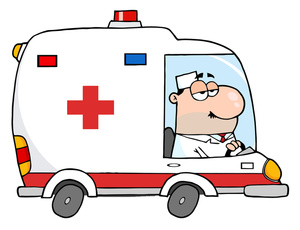 Genetic Testing
WHAT IS THE SCAM? 
Companies promote “free” genetic testing, cancer screening, or DNA testing. 
Cheek swab to collect a DNA sample 
Say test will be covered by Medicare. 

OTHER VARIATIONS OF THIS SCAM 
Beneficiaries contacted at home by phone and told that they will be sent a DNA testing kit in the mail. 
Cheek swab at home and then return the kit in the mail for DNA analysis. 
Caller asks for the person’s Medicare number and says there is no charge
Genetic Testing
BE AWARE:
Medicare pays for DNA or genetic testing in rare circumstances where it is medically necessary for treatment or diagnosis of a medical condition.
Tests must be ordered by the patient’s own physician.
There must be documentation in medical records to substantiate the need for the testing.

FOR ADVOCATES: 
Do not consent to any lab tests at senior centers, health fairs, or in your home. Be suspicious of anyone claiming that genetic tests and cancer screenings are at no cost to you.
Encourage beneficiaries to read their Medicare Summary Notices.
[Speaker Notes: For advocates: 
Do not give out your Medicare number or Social Security number. Be cautious of unsolicited requests for your Medicare or Social Security numbers.  If your personal information is compromised, it may be used in other fraud schemes.

SMPs should also be advised that calling 1-800-MEDICARE is probably the most efficient way to address any claims that may have been submitted. CMS staff will work directly with the MACs so that they can determine whether the claim(s) should be reversed and an overpayment should be requested from the provider.]
Latest Cases in Virginia and Beyond
Pain Center Clinics
National Spine and Pain Centers and Physical Medicine Associates, which operates pain management clinics in northern Virginia, Glen Allen and Fredericksburg
$3.3 million to settle civil fraud allegations
Overseas Call Centers– Back Brace Scam
24 people charged, 130 DME companies affected, $1.2 billion lost
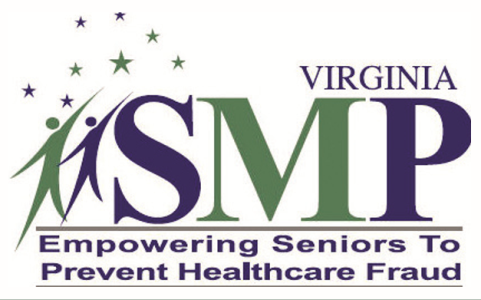 [Speaker Notes: Back brace - Executives and others associated with telemedicine and durable medical equipment (DME) companies were charged in one of the largest health care fraud schemes investigated by the FBI and the U.S. Department of Health and Human Services Office of the Inspector General (HHS-OIG).]
Three Steps to Prevent healthcare Fraud
Prevent
Detect
Report
Protect Yourself and Others from Medicare Fraud
Step 2: Detect Healthcare Fraud & Abuse
Use your Personal Health Care Journal   
Review Explanation of Benefits (EOBs)and Medicare Summary Notices (MSNs) for:
 	   1. Services you didn’t receive
	   2. Double-billing 
	   3. Services not ordered by your doctor
Shred EOBS and MSNs
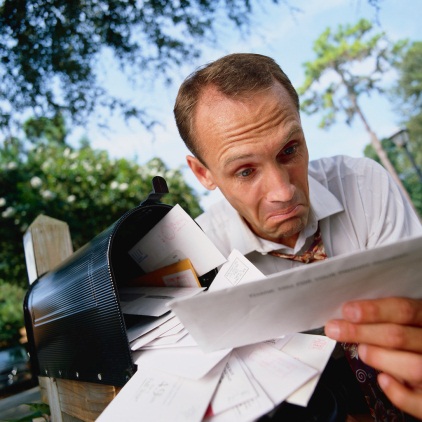 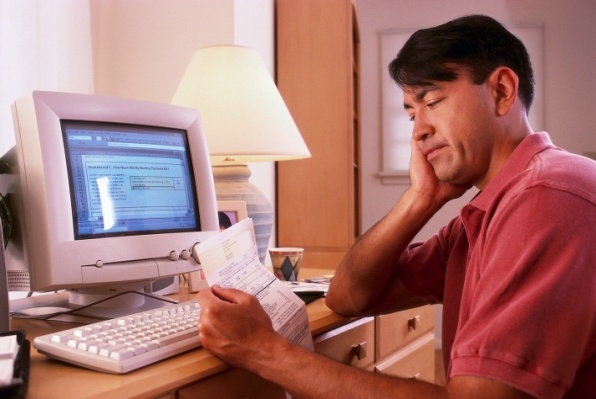 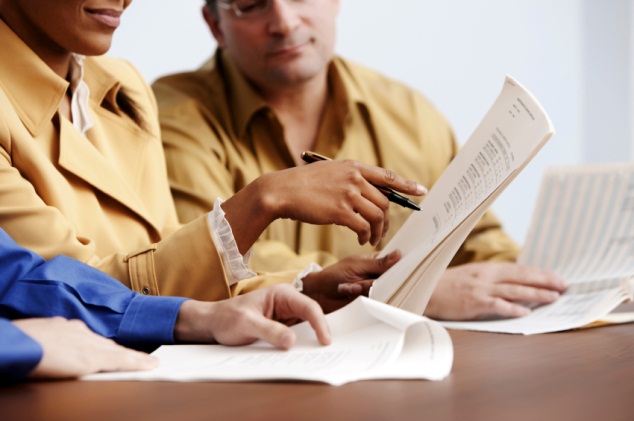 Step 3: Report Suspected Healthcare Fraud and Abuse
Call the provider.
Gather information and documentation.
Contact Virginia SMP. 
Free and confidential service!
[Speaker Notes: Third, if you detect or suspect fraud or abuse, report it. You will protect other people from becoming victims and help to save your Medicare benefits. Here are the steps you should take to report your concerns:
First, if you have questions about information on your Medicare Summary Notice (known as your MSN) or Explanation of Benefits (called an EOB), call your provider or plan to find out if it was an error that they can correct without taking any further action. 
If you are not satisfied with the response you get or are not comfortable calling your provider or plan, gather all of the facts that you can about your situation.
Make sure you have your MSN or EOB and any other supporting documentation that shows the possible fraud or abuse. 
Then, contact your MCFU and/or SMP if you need help.]
Partnerships and Resources
OAG Medicaid Fraud Control Unit (MFCU)
Investigation and prosecution of Medicaid providers who conduct their businesses in a fraudulent manner. Deter all providers of medical services from engaging in fraudulent or abusive behavior.  MFCU is a state government entity. 
OAG Consumer Protection Line
Receives, evaluates, investigates and provides referral services for consumer complaints within the Commonwealth.
Department of Medical Assistance Services (DMAS)
Investigate recipient fraud.
[Speaker Notes: MFCU -  MFCU is comprised of Attorneys, Civil and Criminal Investigators, Financial Investigators, Certified Public Accountants, Nurse Investigators, eDiscovery Specialists, Paralegals, Computer Programmers, Computer Forensic Specialists, Community Outreach Coordinators, and Administrative Staff.]
Partnerships and Resources
Virginia SCC Bureau of Insurance 
Medigap and Long-term Care Insurance
Virginia Long-term Care Ombudsman Program
Advocates for Long-term Care Facilities
Livanta
Medicare’s quality of care concerns
Beginning June 8, 2019 will cover region 3 (Philadelphia)
Virginia Department of Health – Office of Licensure and Certification 
Complaints about Virginia healthcare practitioners who may have violated a regulation or law. 
Report a lab doing genetic testing
Questions
Contact Information:

Marly Santoro, Virginia SMP
msantoro@thev4a.org
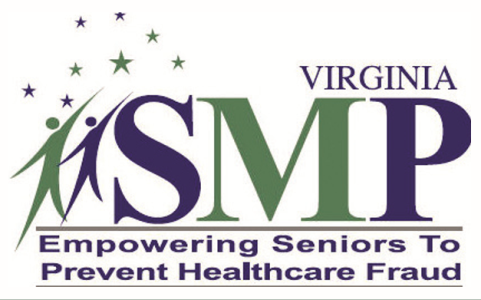